Erazmus+
Karmena Špitková 
Ingrid Burdová
Centre Eqestre du Castel
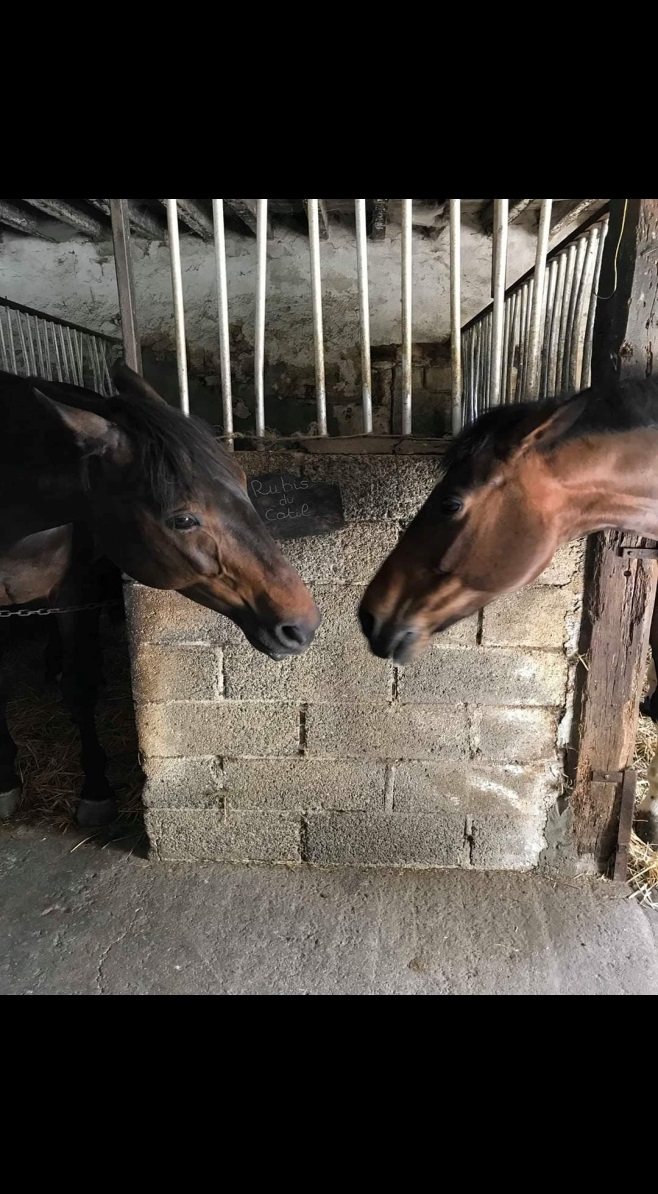 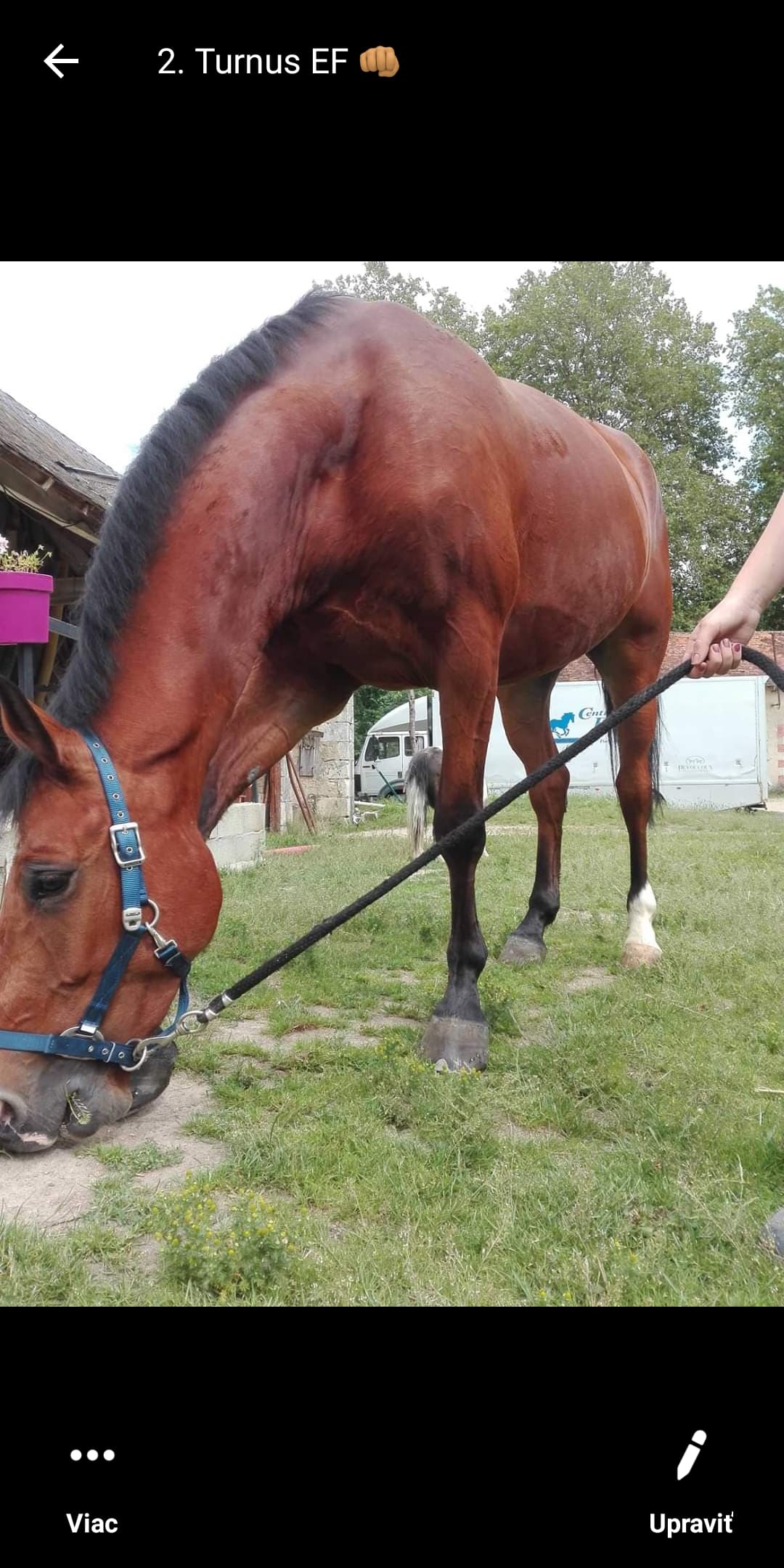 Prvý víkend-Paríž
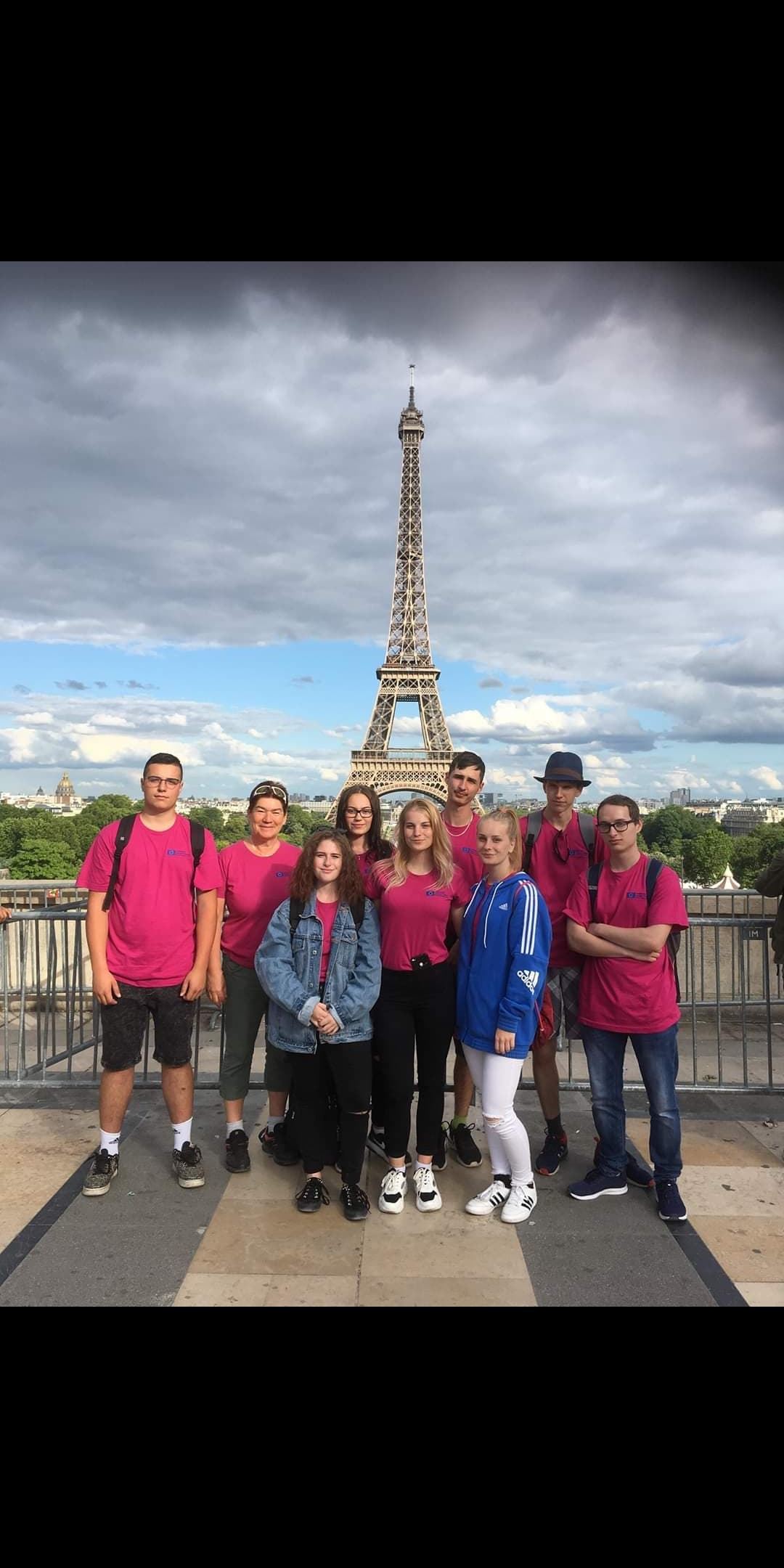 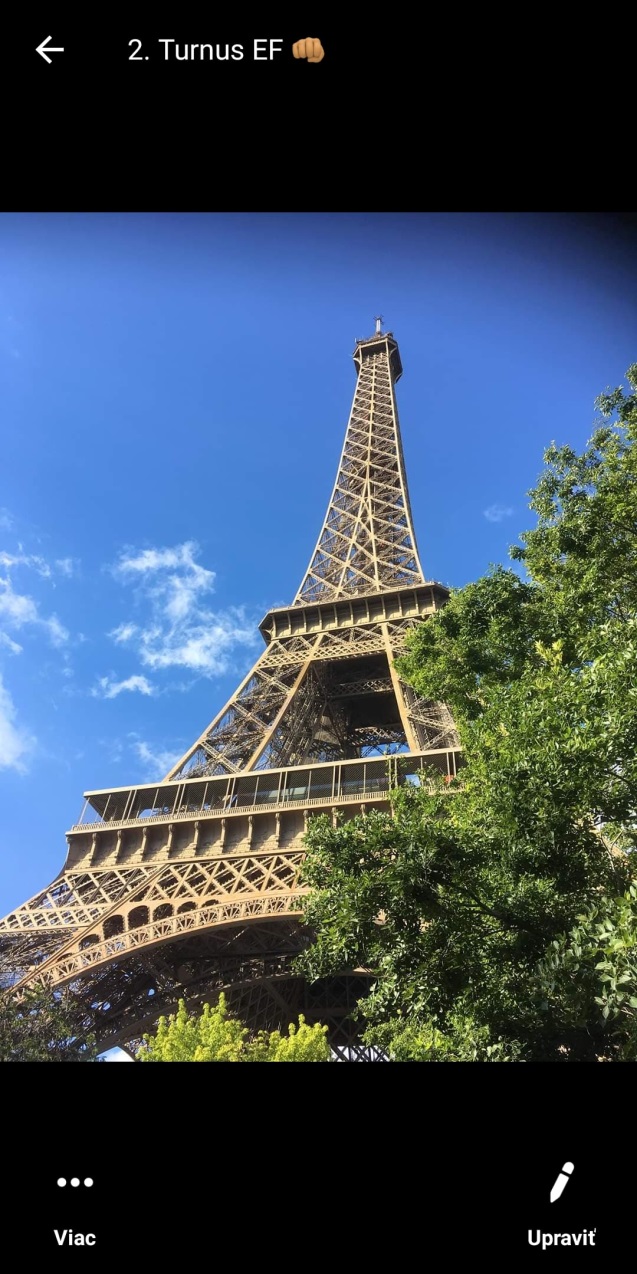 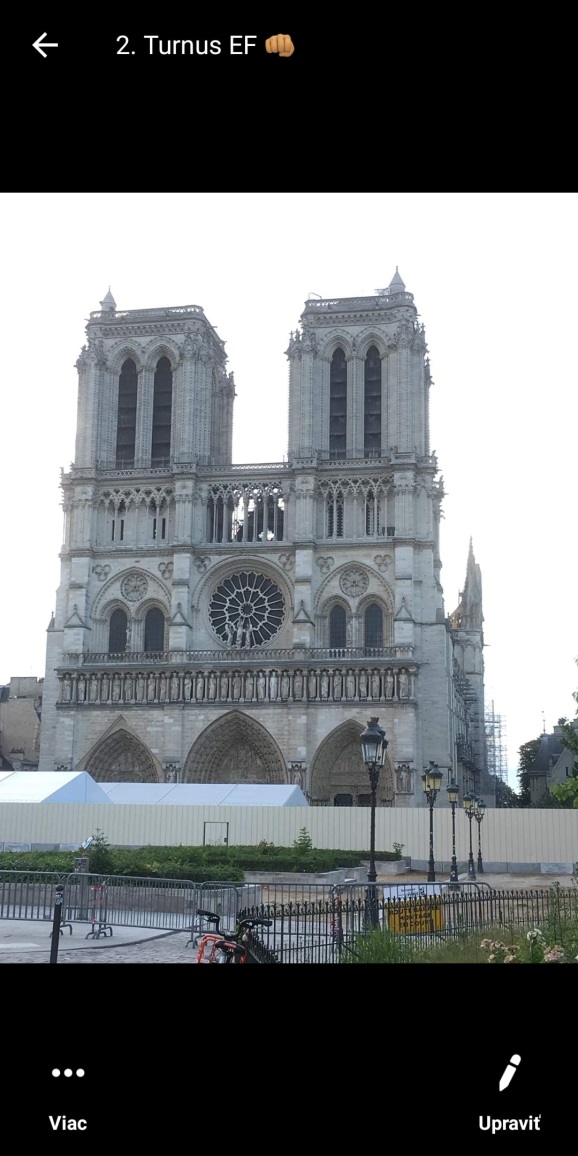 Prvý týždeň
Mali presne určené čo budú každý deň robiť
Každý utorok sa kydalo 
Každú stredu sa jazdilo 
Každý deň sa lonžovalo
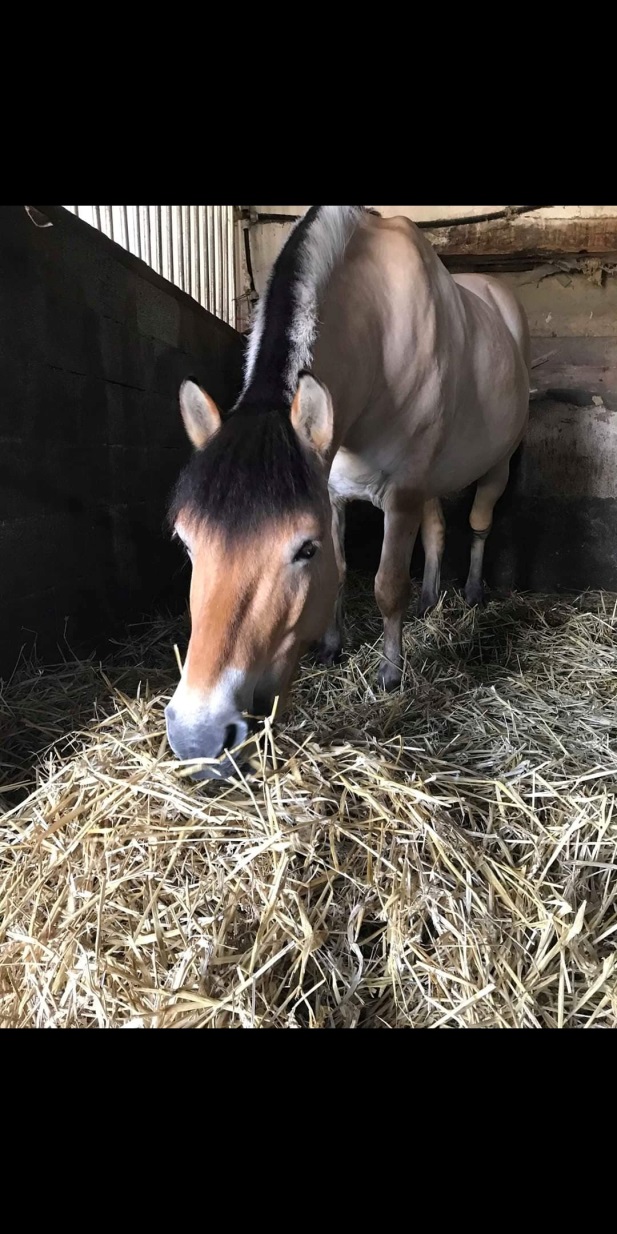 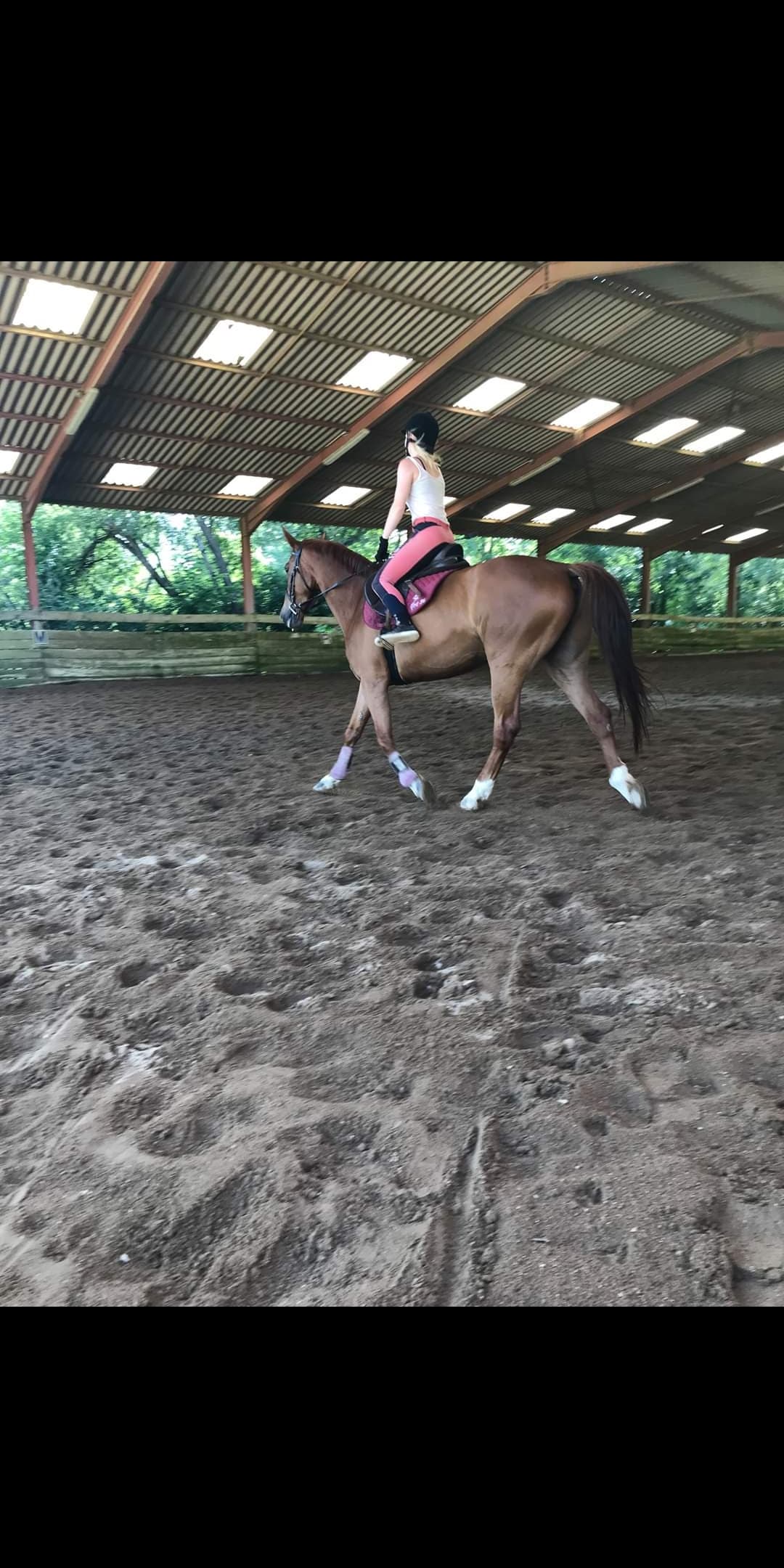 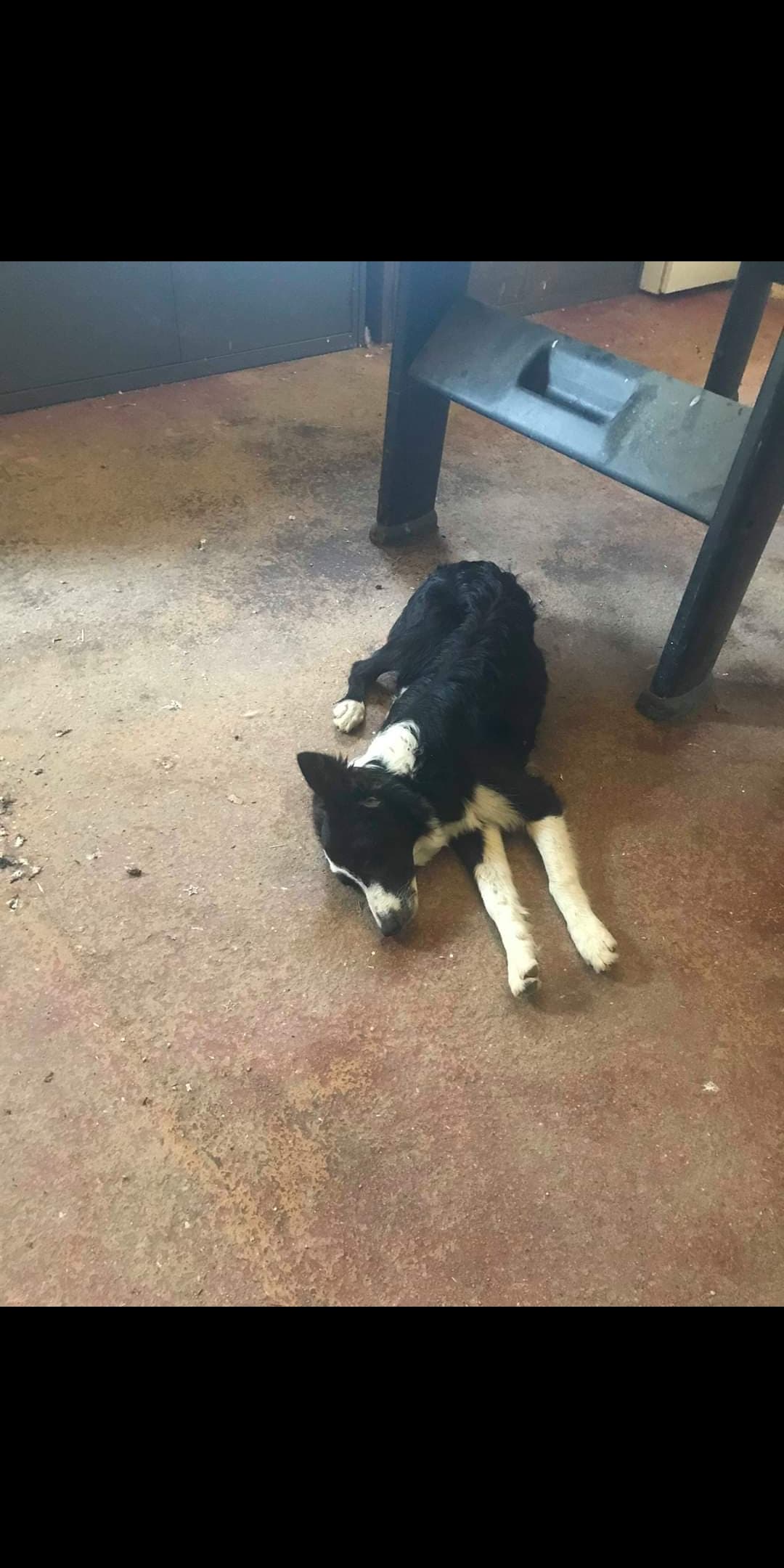 Druhý víkend-sobotaFuturoscope
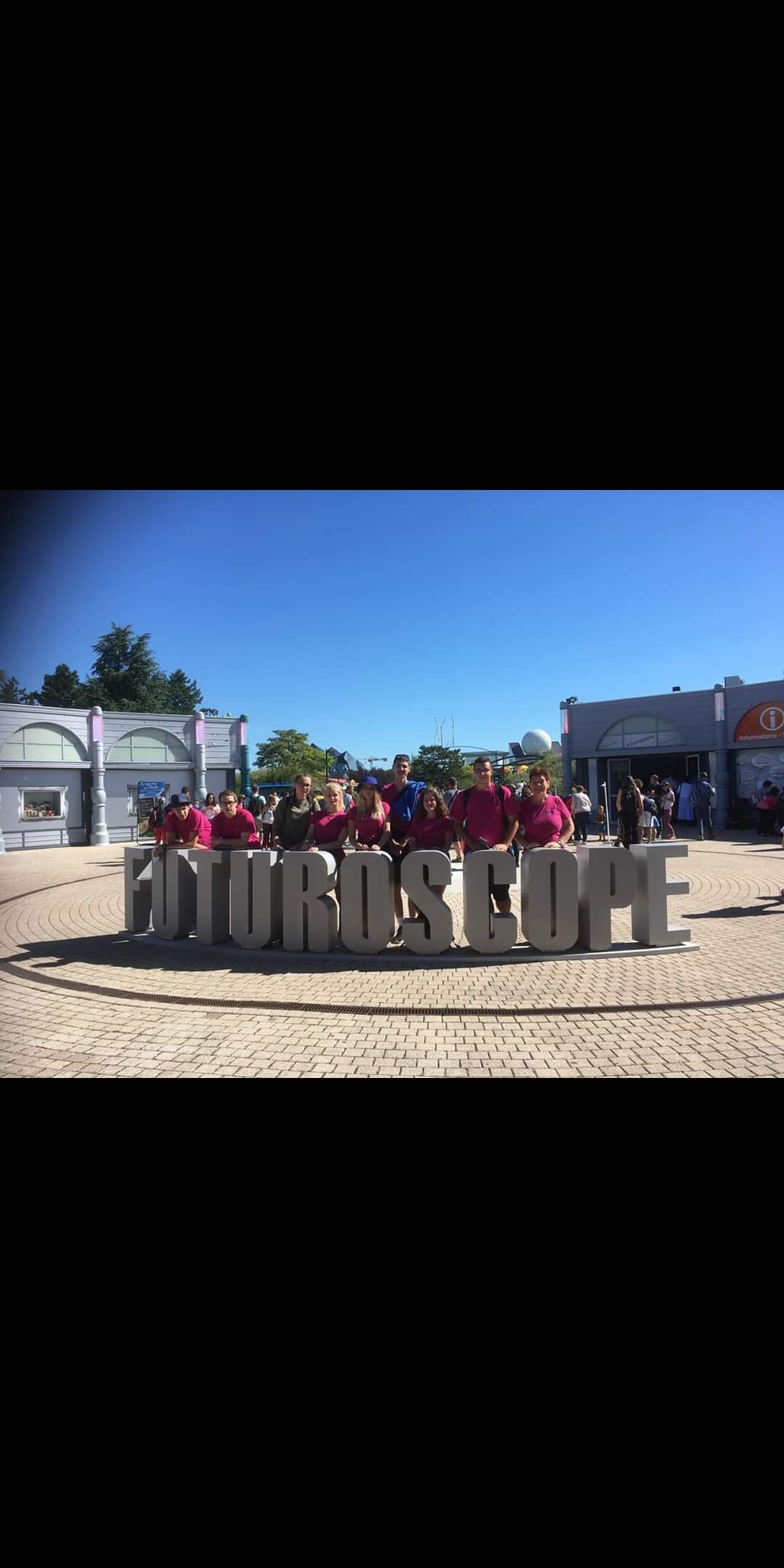 Druhý týždeň
Druhý tyždeň sme robili to čo prvý